ПовторениеИзученного материала
Pandas - библиотека для Python.

Данный пакет делает Python мощным инструментом для анализа данных.
Пакет дает возможность строить сводные таблицы
выполнять группировки
предоставляет удобный доступ к табличным данным
Визуализация данных с Plotly
Пакет plotly – библиотека с открытым исходным кодом, построенная на plotly.js

Plotly — один из самых богатых Python-инструментов визуализации данных для Data Science

Красочное интерактивное отображение датасета в одну строку? Не проблема с plotly!
Таблица изменения курса евро
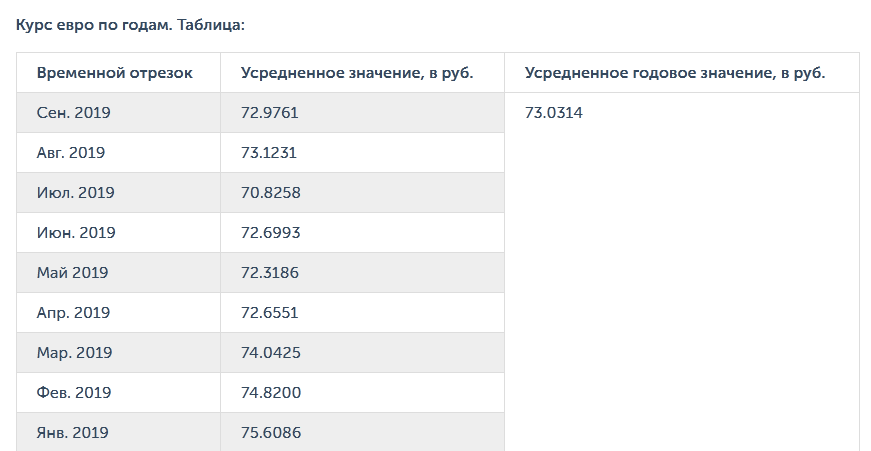 Google Colab
это облачный сервис, направленный на упрощение исследований в области машинного и глубокого обучения

используя Google Colab вы можете:

улучшить свои навыки программирования на языке программирования Python.
развивать глубокое обучение нейросетей с использованием популярных библиотек, таких как Keras, TensorFlow, PyTorch, и OpenCV.
Создание таблицы
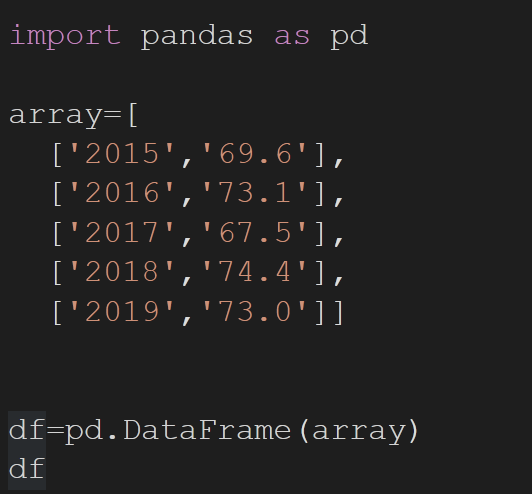 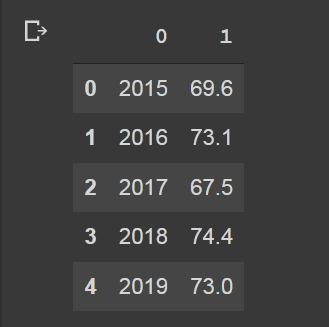 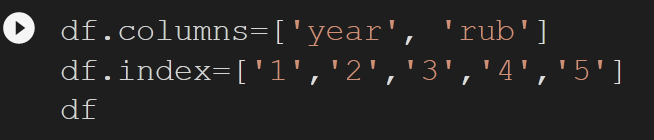 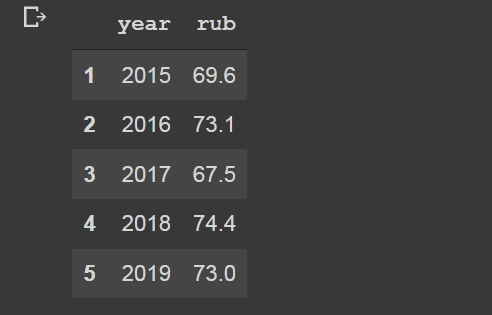 Визуализация с plotly
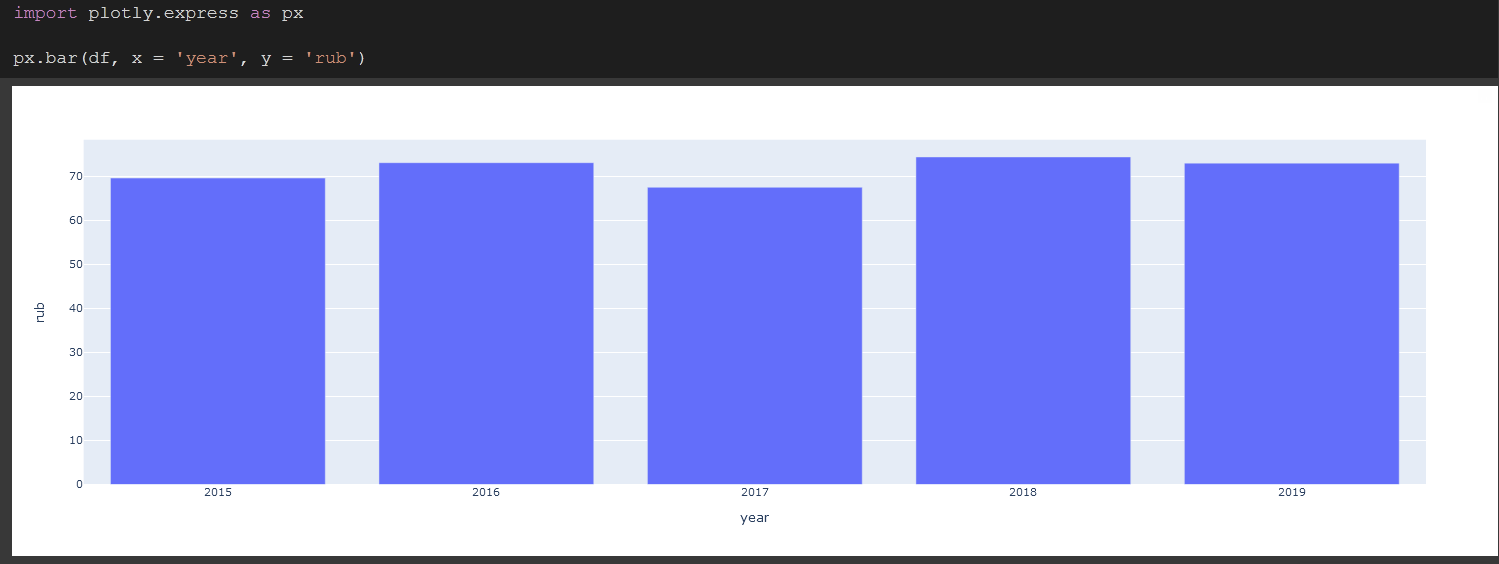 Визуализация с plotly
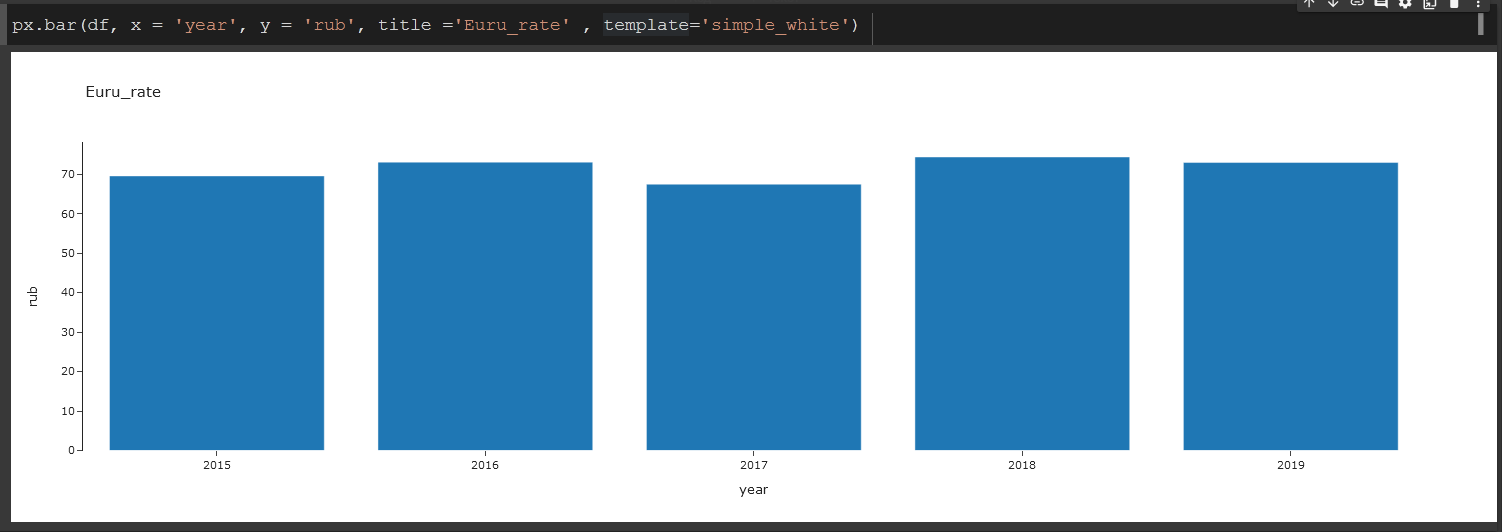 Подготовка данных
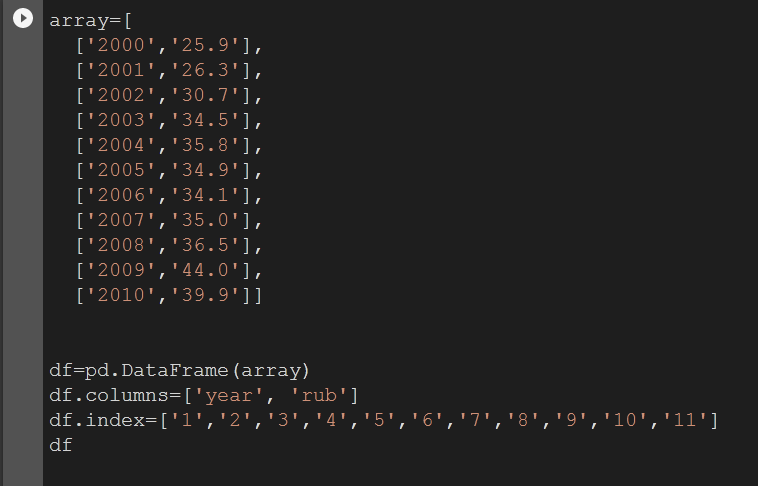 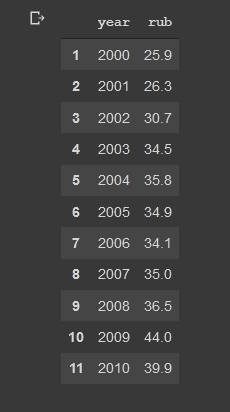 Результат практической работы
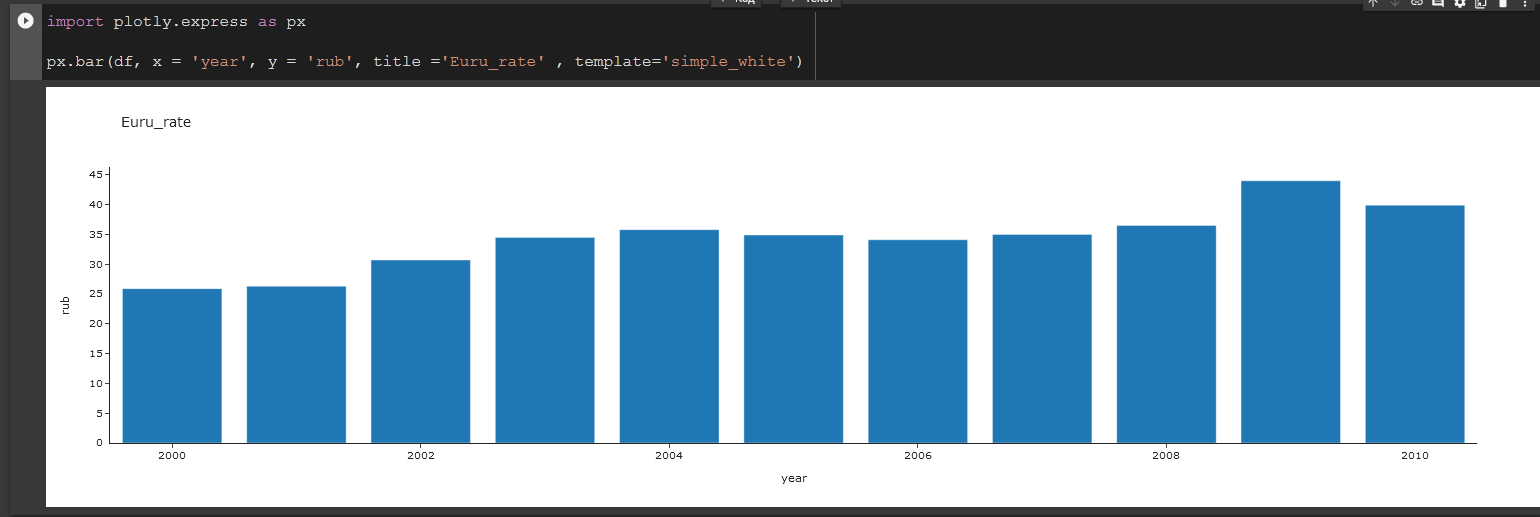 Отобразить на графике
как менялась численность населения России за 10 лет.
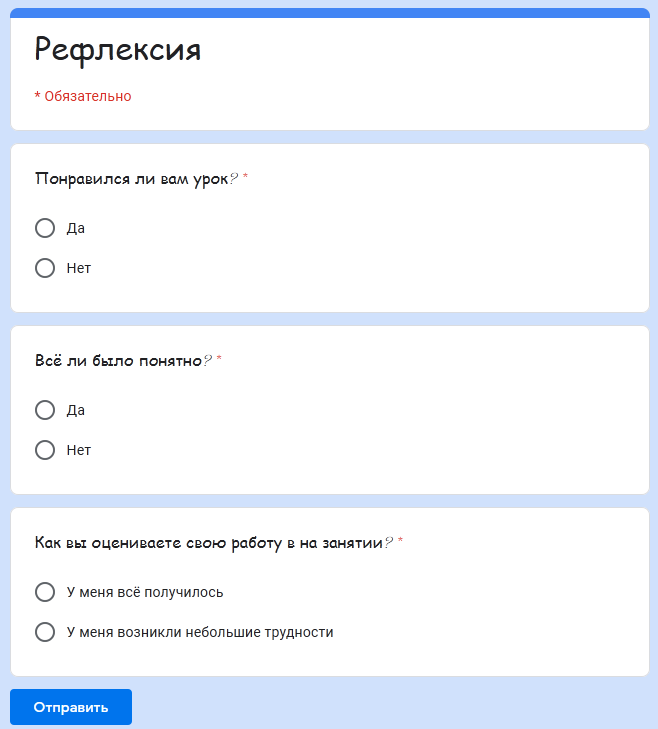